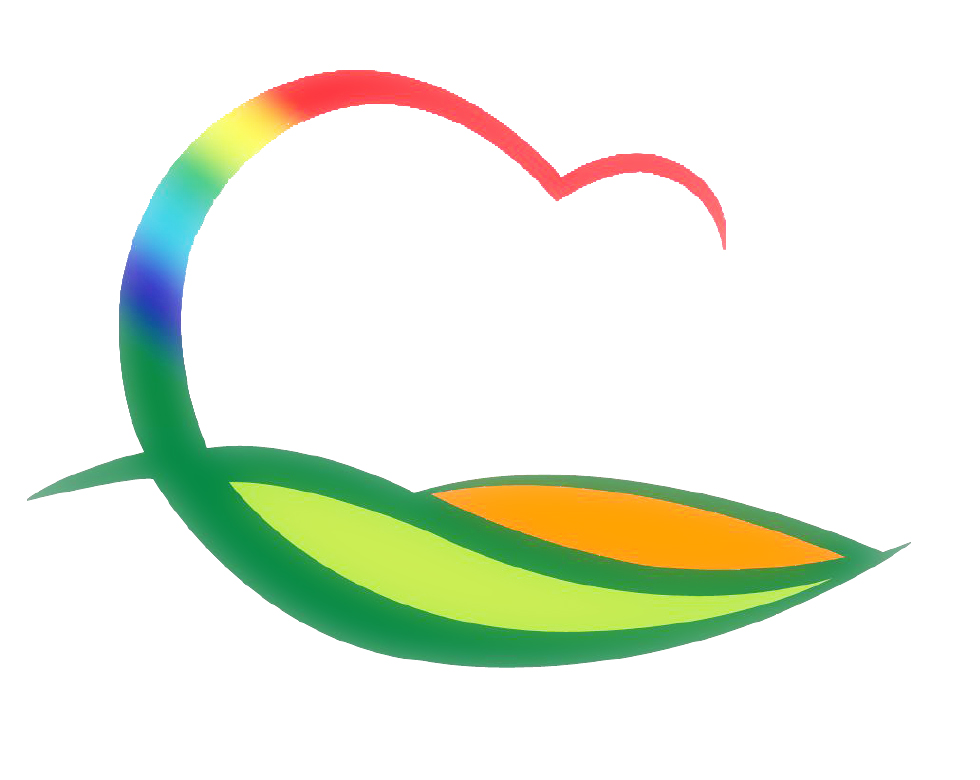 시 설 사 업 소
[Speaker Notes: 먼저, 지금의 옥천입니다.]
2-1. 노근리평화공원 조성계획 변경업무 추진
2. 3.(월) ~ / 20백만원 / 132,000㎡
준공검사 실시
2-2. 군민운동장 노후시설 개보수사업 추진
2. 10.(월 ) / 3,000백만원 / 비가림막 및 조명타워(4개소)설치 등
건축 및 전기분야  등 실시설계용역 착수 예정(공기90일)